SCENARI DI INTEGRAZIONE TRA RICERCA E DATI DELLA PA
Elisabetta Confalonieri
Direttore Generale Università Ricerca e Innovazione
 Regione Lombardia
Roma, 16 maggio 2024
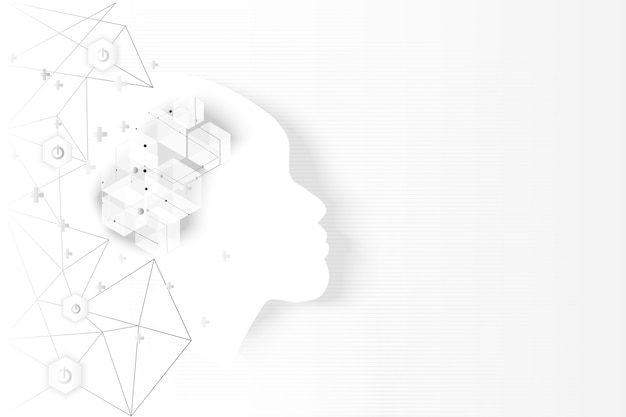 Cos’è LombardIA?

Iniziativa di governance e sviluppo dell’Intelligenza Artificiale all’interno dell’ecosistema regionale di ricerca e innovazione



Finalità

Avere un ruolo attivo di coordinamento, al fine di valorizzare gli asset presenti in Lombardia, condividere la conoscenza e costruire le condizioni di contesto favorevoli a uno sviluppo affidabile, etico e sostenibile dell’Intelligenza Artificiale, a sostegno della crescita economica e sociale
Osservatorio sull’Intelligenza Artificiale: un canale costante di ascolto dei bisogni dei portatori d’interesse, censimento delle opportunità e confronto attivo
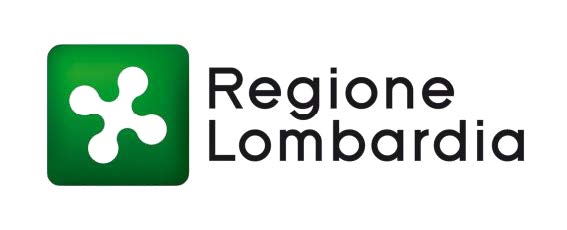 MONITORAGGIO DEGLI AMBITI APPLICATIVI E SVILUPPO DI RICERCA E INNOVAZIONE
L’INTELLIGENZA ARTIFICIALE NELLA PUBBLICA AMMINISTRAZIONE
STUDIO E DEFINIZIONE DI LINEE GUIDA GIURIDICHE, METODOLOGICHE ED ETICHE
Potenziamento delle competenze professionali per i dipendenti del settore pubblico e delle imprese Lombarde
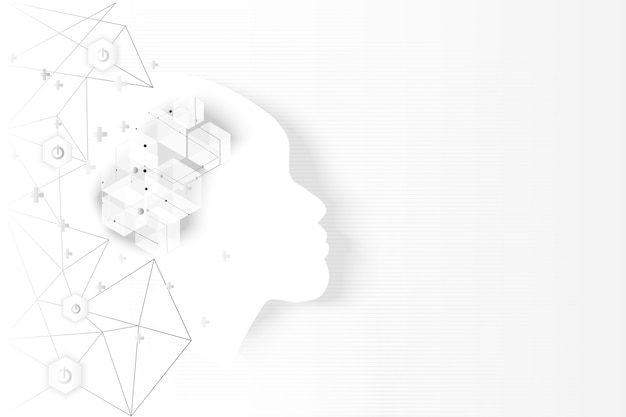 L’IA avrà un impatto sempre più rilevante sulle attività della pubblica amministrazione

Ad oggi l’IA può essere applicata alle attività della PA  con due finalità: 
1. Per la realizzazione di servizi semplificando l’accesso e l’utilizzo delle informazioni, supportando le decisioni dei fruitori degli stessi siano essi operatori interni (es. funzionari, medici, infermieri….) o cittadini. 
2. Per valorizzare il patrimonio di dati e informazioni della PA agevolandone l’integrazione e l’accesso al fine di potenziare: 
-  	la capacità di comprendere fenomeni complessi di interesse pubblico rilevante in termini previsionali allo scopo di programmare, regolamentare e sviluppare la ricerca su basi conoscitive più ampie, fruibili e precise;
- 	gli interventi tramite decisioni di tipo correttivo.
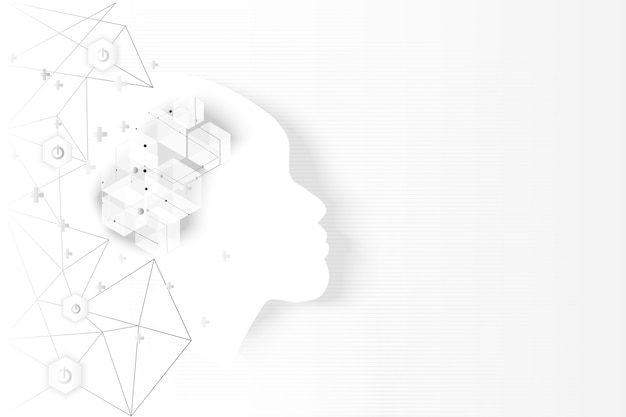 Consultazione di normativa in ambito energetico

La normativa energetica sugli edifici è molto complessa, frammentata  ed in continua evoluzione. 

Le norme coinvolgono molteplici ambiti e devono essere attuate da soggetti con diverse competenze (tecniche, amministrative, fiscali, ecc.).

Durante la seconda metà del 2023 la Lombardia ha intrapreso un percorso di sperimentazione  di impiego dell’IA generativa per semplificare l’applicazione della norma da parte degli utenti, ipotizzando che gli stessi fossero anche operatori in ambito energetico.

Il progetto ha portato a una prima versione di un assistente online per operatori che consente di consultare in maniera semplice e veloce tutta la normativa di riferimento.
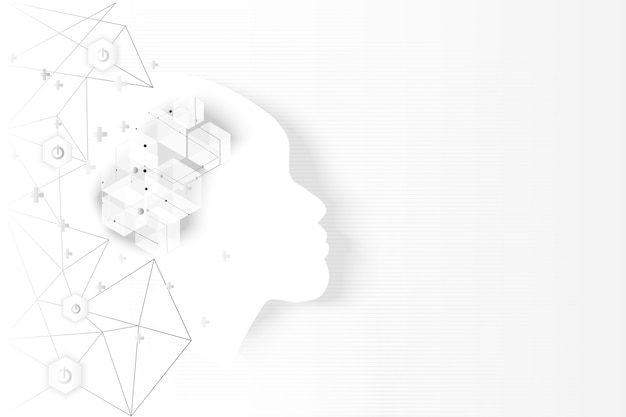 Supporto della procedura di valutazione delle proposte progettuali di un bando di ricerca e innovazione
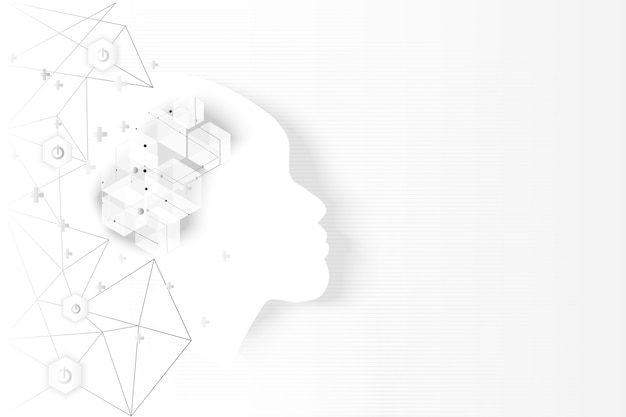 I modelli di AI possono fornire un supporto efficace, ripetibile, rapido e «spiegabile» finalizzato a:

 Effettuare una «scrematura» automatica sui requisiti preliminari 

 Estrarre informazioni puntuali e quantitative legate ai requisiti di merito per facilitare la valutazione
Funzionalità richieste

Analisi e sintesi delle schede progettuali
Accesso alle fonti dati e ai documenti per le valutazioni di merito 
Classificazioni delle parti di testo
Categorizzazione delle risposte per analisi semi-quantitativa
Generazione di risposte sintetiche
Accesso a ricerche di mercato e a repository online

RISULTATI DELLA SPERIMENTAZIONE PRELIMINARE: PRECISIONE 89%
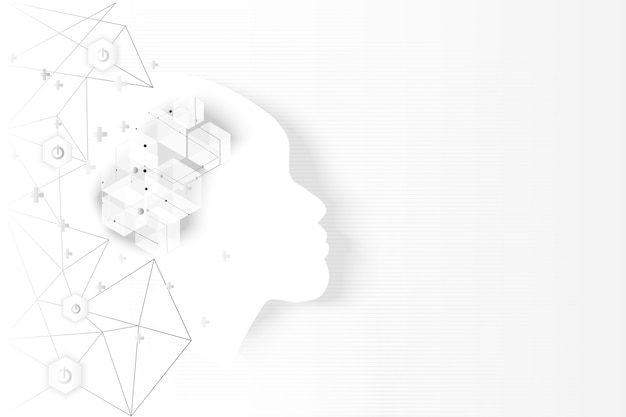 Dati Sintetici. Cosa significa?

Sintetizzare nuovi dati a partire da un insieme di informazioni di partenza riferite a soggetti reali significa riprodurre, applicando degli algoritmi complessi, un set di dati tali da non richiedere l’applicazione delle normative di riferimento in  tema di  privacy, in quanto dai nuovi dati non è  possibile in alcun modo risalire alle informazioni di natura personale presenti o sottostanti ai dati originali.
Viceversa, è possibile, tramite analisi successive, produrre risultati di studio sul fenomeno reale che hanno la stessa validità di quelli che potrebbero essere prodotti effettuando l’analisi a partire dai dati originali.
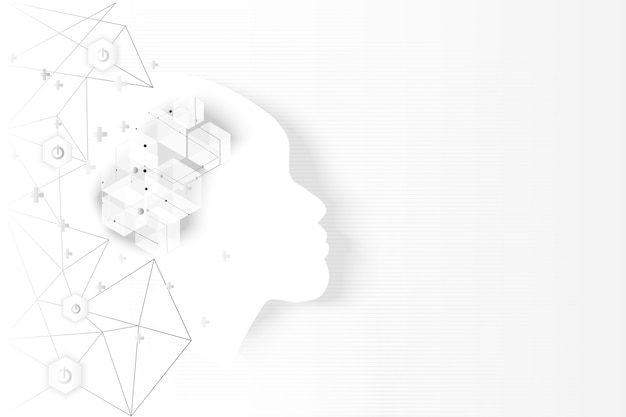 Dati Sintetici / Valorizzazione del patrimonio informativo

Nel 2023 Regione ha messo a punto un metodo di sintetizzazione dati e lo ha sperimentato:
realizzando una piattaforma di mercato specificatamente progettata per questo fine che adotta tecniche di IA generative;  
testando e verificato tramite un team di data scientist:
l’irriconducibilità dei dati prodotti agli originali 
l’equivalenza statistica dei dati sintetizzati rispetto agli originali.
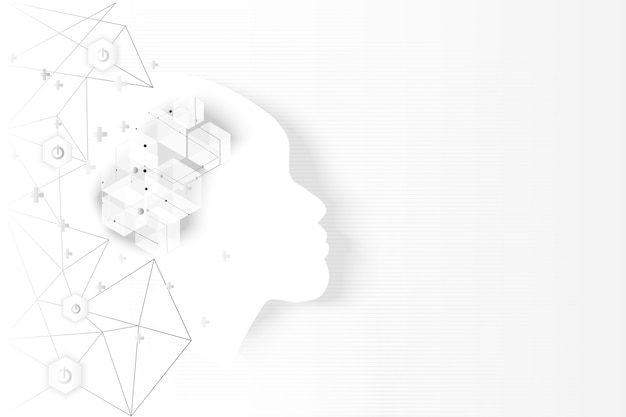 Dati Sintetici / Sfide e Limiti

 Due grandi sfide:
condividere informazioni fra più PA senza scambiare e, tanto meno, interconnettere dati personali trattati per diverse finalità da titolari differenti; 
consentire a un’amministrazione titolare di trattamenti, di rendere disponibile il proprio patrimonio informativo ampliando le possibilità di studio e ricerca anche a soggetti competenti esterni alla PA. 

Alcuni limiti:
impossibilità di monitoraggio successivo e di ampliamento a nuove informazioni
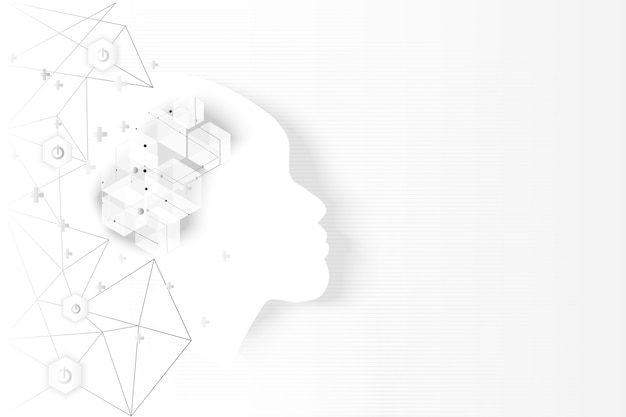 CONCLUSIONI

L’IA  è sicuramente una grande opportunità anche per le PA. È necessario avere:
Dati affidabili
Algoritmi trasparenti
Verifica dei risultati

Come?
Nuove competenze

PUNTO DI ATTENZIONE : NON TRASCURARE AI NON GENERATIVA NELLA RICERCA